志清I共好
遠距智慧教室聯盟五共模式





臺北市志清國民小學校長 李雪鳳
2017年11月9日
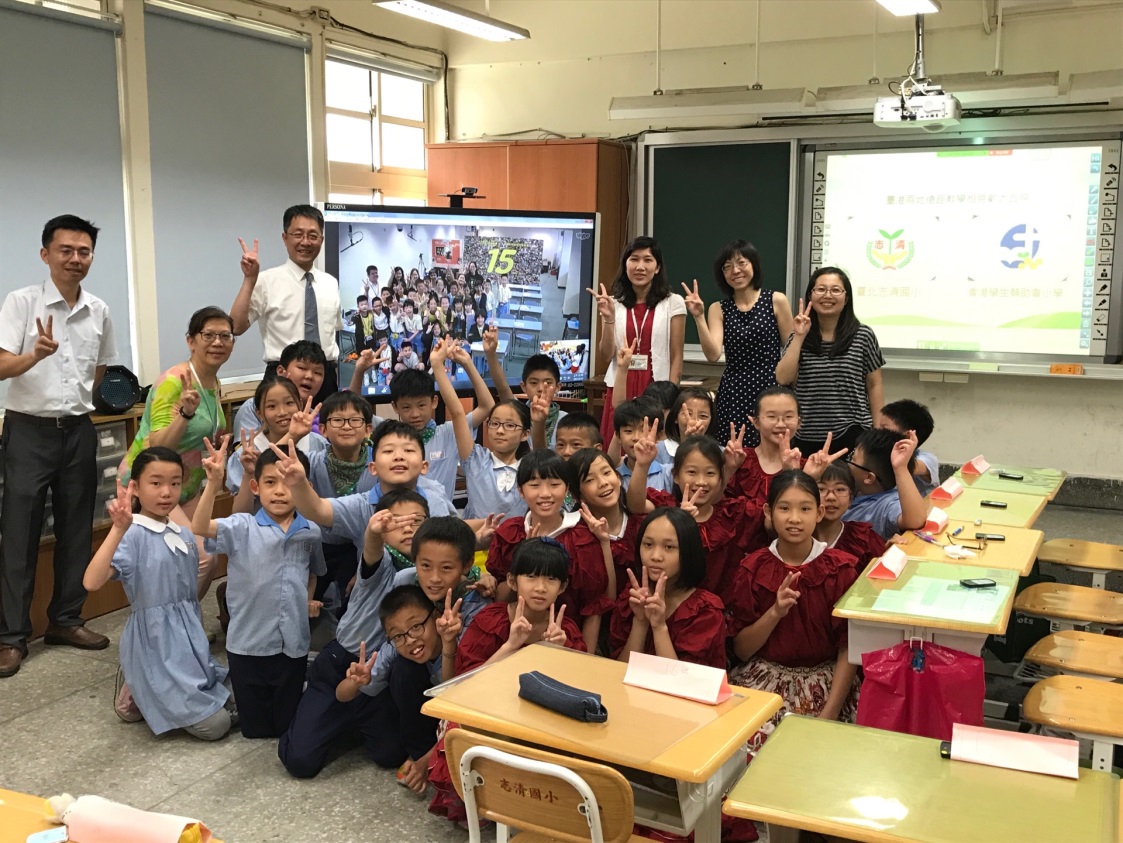 立足志清 放眼世界
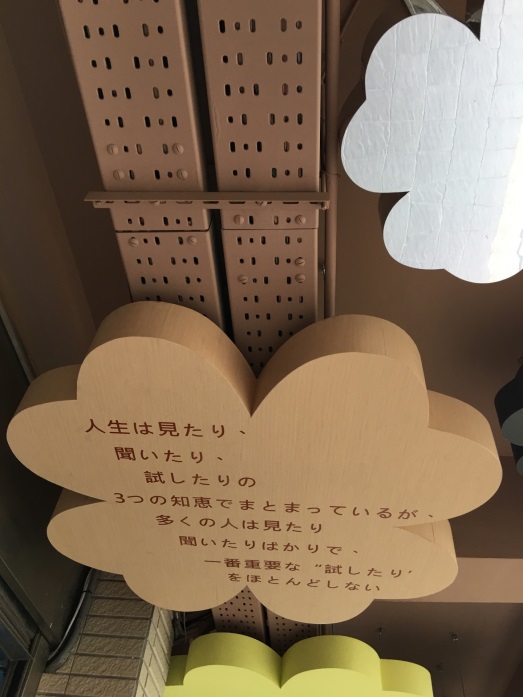 兩岸四地遠距智慧教室聯盟緣起
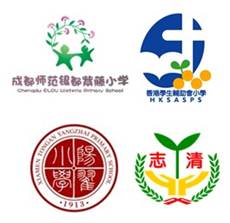 四所智慧學校
  2016全球科技領導與
    教學科技高峰論壇
教育科技 突破了時空藩籬
1+1課堂
0+3課堂
大數據時代
的遠距教學課堂
即時反饋
統計分析
回饋教學
擴展視野~跨校生生互動                   師生互動、師師互動
智慧強校  合作共好
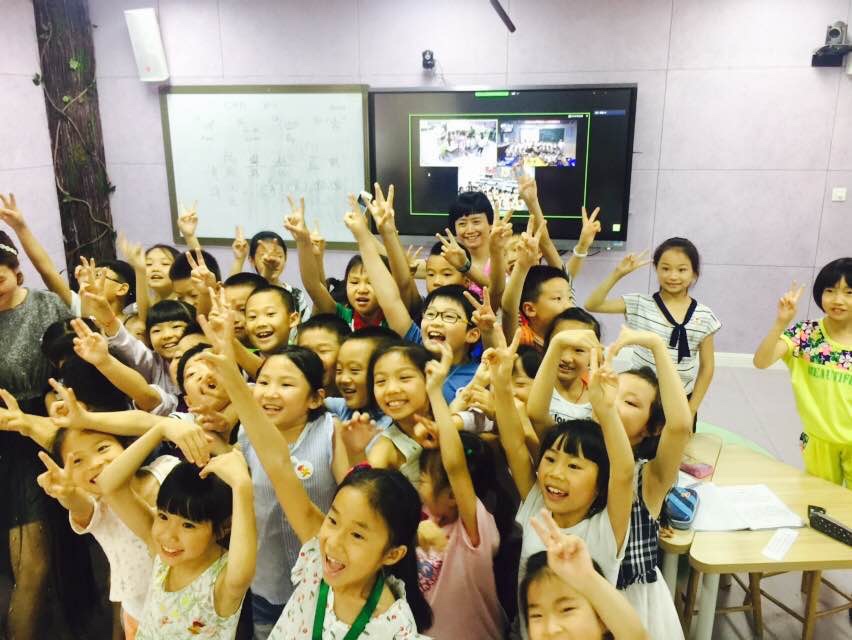 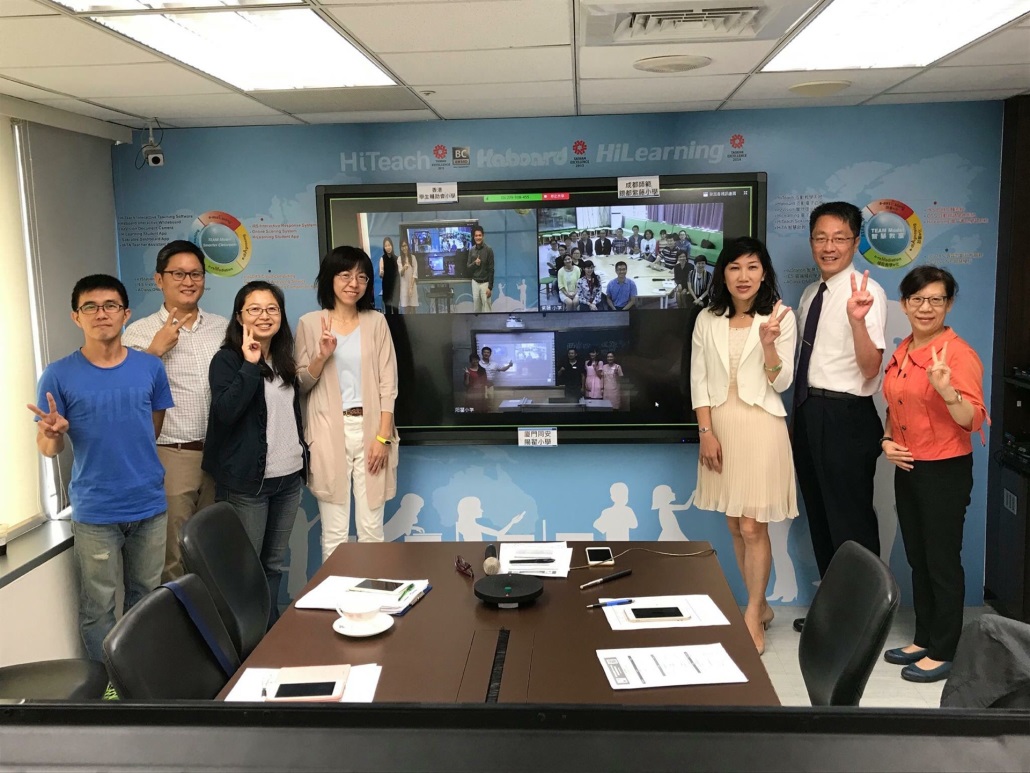 International
智慧國際志清        歡迎蒞臨指導